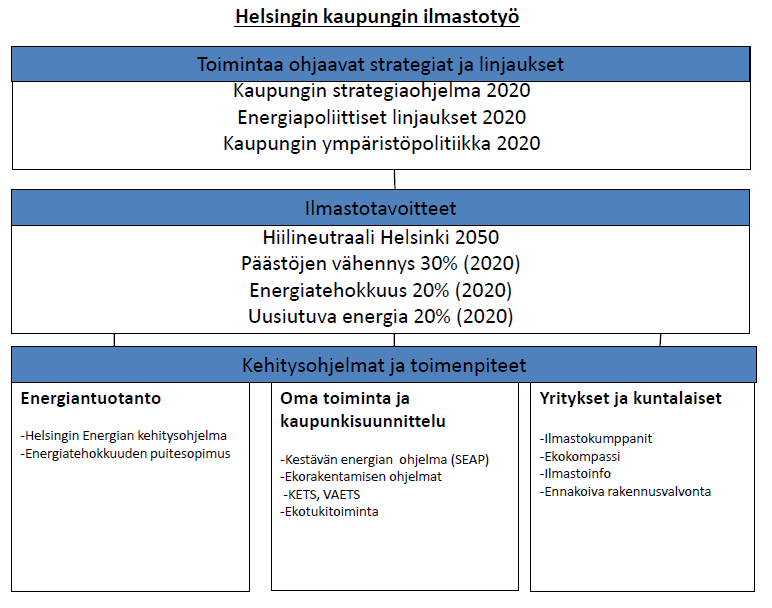 Jari Viinanen
1
18.8.2014
Jari Viinanen
2
18.8.2014